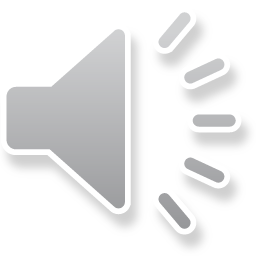 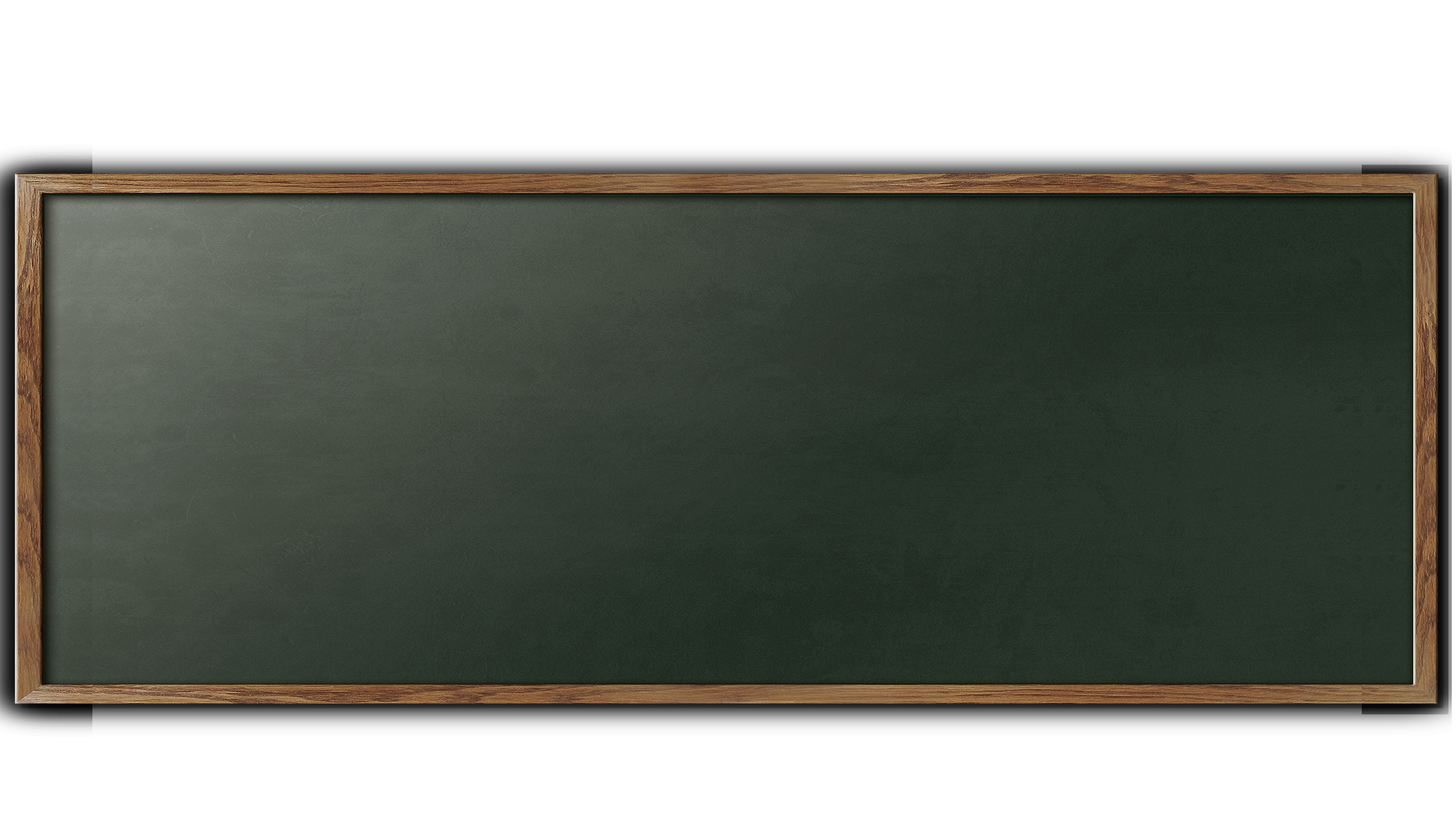 开
始
上
课
精美教师说课试讲教学通用PPT
执教者: 亮亮图文时间：201X年XX月
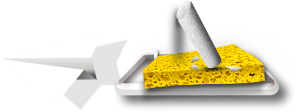 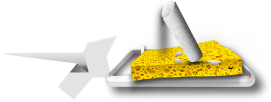 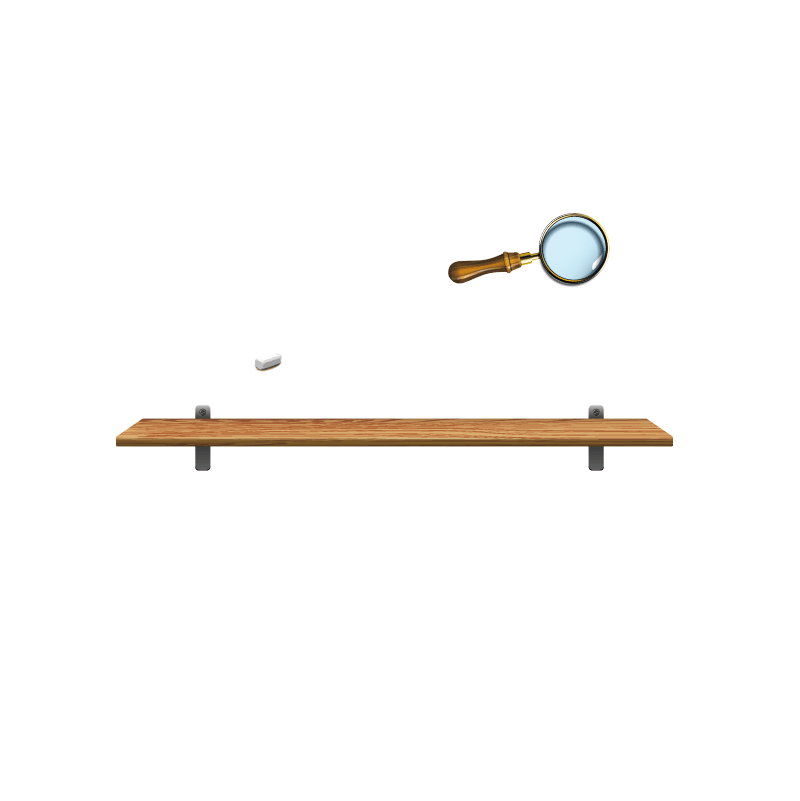 目
录
04
03
05
02
01
析教材
讲教法
论学法
说过程
谈反思
章
节
Part  One
析教材
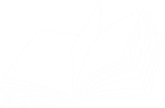 教材的内容和地位
本节内容在全书及章节的地位：
      《 XXXX》是小学XX学科新教材第XX册第XX章第XX节。在此之前，学生已学习了XXX ,这为过渡到本节的学习起着铺垫作用。本节内容是 ______ 部分，因此，在______中，占据______的地位。更多模版：亮亮图文旗舰店https://liangliangtuwen.tmall.com
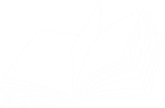 教学目标分析
根据教学大纲的要求,学生对XXXX的认知特点确定三维目标：
情感、态度和价值观目标
知识与技能
目标
能力目标
要求：通过教学进行辩证唯物主义思想教育,XX审美教育,提高学生学习XXX的积极性
要求：培养学生XXX的能力及XXX表达能力,提高学生的空间想象能力以及空间问题向平面转化的能力。
要求：理解、掌握、领会
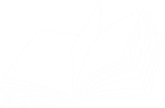 教学重、难点分析
通过我对教材的认真分析,我认为本节课的教学重点及教学难点分别为:
文本标题内容
单击此处添加文字阐述，添加简短问题说明文字，具体说明文字在此处添加此处单击此处单击此处添加文字
文本标题内容
单击此处添加文字阐述，添加简短问题说明文字，具体说明文字在此处添加此处单击此处单击此处添加文字
教学重点
教学难点
章
节
Part  Tow
讲教法
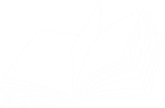 本节课教法
在XX教学中，我们不但要让学生学会知识，更为重要的是让他们经历XXX化的过程，培养他们的XX探究能力以及分析问题、解决问题的能力。本着这一原则,再结合学生的思维特点和心理特征，本节课我所采用的教学方法是：
讲授法
讨论法
直观演示法
任务驱动法
读书指导法
01
02
03
04
05
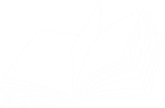 备用图表
单击此处添加文字阐述，添加简短问题说明文字，具体说明文字在此处添加此处。
单击此处添加文字阐述，添加简短问题说明文字，具体说明文字在此处添加此处。
输入您的
文字
输入您的
文字
输入您的
文字
输入您的
文字
输入您的
文字
单击此处添加文字阐述，添加简短问题说明文字，具体说明文字在此处添加此处。单击此处添加文字阐述，添加简短问题说明文字，具体说明文字在此处添加此处。
单击此处添加文字阐述，添加简短问题说明文字，具体说明文字在此处添加此处。单击此处添加文字阐述，添加简短问题说明文字，具体说明文字在此处添加此处。
单击此处添加文字阐述，添加简短问题说明文字，具体说明文字在此处添加此处。单击此处添加文字阐述，添加简短问题说明文字，具体说明文字在此处添加此处。
章
节
Part  Three
论学法
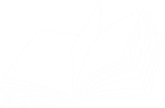 学生学法
从年龄特点来看，本年段学生好动、好奇、好表现，抓住学生特点，积极采用形象生动、形式多样的教学方法和学生广泛的、积极主动参与的学习方式，定能激发学生兴趣，有效地培养学生能力，促进学生个性发展。因此本节课采取的学法如下：更多模版：亮亮图文旗舰店https://liangliangtuwen.tmall.com
比较
学习法
自主
学习法
迁移
学习法
观察法
归纳法
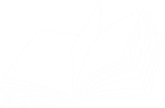 备用图表
此处添加文本标题
此处添加文本标题
单击此处添加文字阐述，添加简短问题说明文字，具体说明文字在此处添加此处。单击此处添加文字阐述，添加简短问题说明文字，具体说明文字在此处添加此处。
单击此处添加文字阐述，添加简短问题说明文字，具体说明文字在此处添加此处。单击此处添加文字阐述，添加简短问题说明文字，具体说明文字在此处添加此处。
文本内容二
文本内容一
此处添加文本标题
此处添加文本标题
单击此处添加文字阐述，添加简短问题说明文字，具体说明文字在此处添加此处。单击此处添加文字阐述，添加简短问题说明文字，具体说明文字在此处添加此处。
单击此处添加文字阐述，添加简短问题说明文字，具体说明文字在此处添加此处。单击此处添加文字阐述，添加简短问题说明文字，具体说明文字在此处添加此处。
文本
文本内容四
文本内容三
章
节
Part  Four
说过程
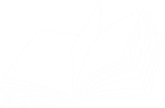 教学环节设计
我的教学过程共六个环节
复习提问
布置作业
01
02
03
04
05
06
新课探究
巩固练习
创设情境引入新课
课堂小结
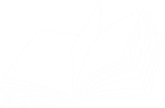 复习提问
添加标题
问题一
单击此处添加文字阐述，添加简短问题说明文字，具体说明文字在此处添加此处。
添加标题
单击此处添加文字阐述，添加简短问题说明文字，具体说明文字在此处添加此处。
问题二
添加标题
单击此处添加文字阐述，添加简短问题说明文字，具体说明文字在此处添加此处。
添加标题
问题三
单击此处添加文字阐述，添加简短问题说明文字，具体说明文字在此处添加此处。
点击输入标题
单击此处添加文字阐述，添加简短问题说明文字，具体说明文字在此处添加此处。
问题四
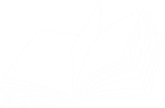 复习提问
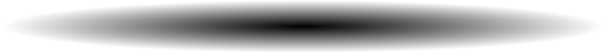 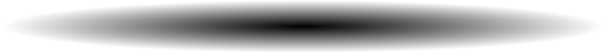 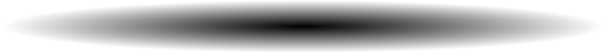 问题一
问题二
问题三
添加文本
 单击此处添加文字阐述，添加简短问题说明文字，具体说明文字在此处添加此处。
添加文本
 单击此处添加文字阐述，添加简短问题说明文字，具体说明文字在此处添加此处。
添加文本
 单击此处添加文字阐述，添加简短问题说明文字，具体说明文字在此处添加此处。
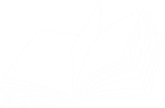 创设情境引入新课
文本标题一
文本标题二
文本标题三
文本标题四
单击此处添加文字阐述，添加简短问题说明文字，具体说明文字在此处。单击此处添加文字阐述，添加简短问题
单击此处添加文字阐述，添加简短问题说明文字，具体说明文字在此处。单击此处添加文字阐述，添加简短问题
单击此处添加文字阐述，添加简短问题说明文字，具体说明文字在此处。单击此处添加文字阐述，添加简短问题
单击此处添加文字阐述，添加简短问题说明文字，具体说明文字在此处。单击此处添加文字阐述，添加简短问题
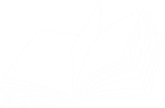 创设情境引入新课
04
添加标题内容
添加标题内容
添加标题内容
添加标题内容
关键字
单击此处添加文字阐述，添加简短问题说明文字，具体说明文字在此处添加此处单击此处添加文字阐述，添加简短问题说明
单击此处添加文字阐述，添加简短问题说明文字，具体说明文字在此处添加此处单击此处添加文字阐述，添加简短问题说明
单击此处添加文字阐述，添加简短问题说明文字，具体说明文字在此处添加此处单击此处添加文字阐述，添加简短问题说明
单击此处添加文字阐述，添加简短问题说明文字，具体说明文字在此处添加此处单击此处添加文字阐述，添加简短问题说明
03
关键字
02
关键字
01
关键字
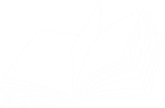 创设情境引入新课
添加文本标题
添加文本标题
添加文本标题
添加文本标题
添加文本标题
单击此处添加文字阐述，添加简短问题说明文字，具体说明文字在此处添加此处单击此处添加文字阐述，添加简短问题说明文字
单击此处添加文字阐述，添加简短问题说明文字，具体说明文字在此处添加此处单击此处添加文字阐述，添加简短问题说明文字
单击此处添加文字阐述，添加简短问题说明文字，具体说明文字在此处添加此处单击此处添加文字阐述，添加简短问题说明文字
单击此处添加文字阐述，添加简短问题说明文字，具体说明文字在此处添加此处单击此处添加文字阐述，添加简短问题说明文字
单击此处添加文字阐述，添加简短问题说明文字，具体说明文字在此处添加此处单击此处添加文字阐述，添加简短问题说明文字
01
03
05
02
04
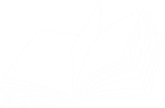 新课探究
添加标题内容
添加标题内容
添加标题内容
添加标题内容
添加标题内容
单击此处添加文字阐述，添加简短问题说明文字，具体说明文字在此处添加此处
单击此处添加文字阐述，添加简短问题说明文字，具体说明文字在此处添加此处
单击此处添加文字阐述，添加简短问题说明文字，具体说明文字在此处添加此处
单击此处添加文字阐述，添加简短问题说明文字，具体说明文字在此处添加此处
单击此处添加文字阐述，添加简短问题说明文字，具体说明文字在此处添加此处
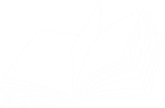 新课探究
添加标题内容
添加标题内容
添加标题内容
添加标题内容
添加标题内容
添加标题内容
单击此处添加文字阐述，添加简短问题说明文字，具体说明文字在此处添加此处单击此处添加文字阐述，添加简短问题说明
单击此处添加文字阐述，添加简短问题说明文字，具体说明文字在此处添加此处单击此处添加文字阐述，添加简短问题说明
单击此处添加文字阐述，添加简短问题说明文字，具体说明文字在此处添加此处单击此处添加文字阐述，添加简短问题说明
单击此处添加文字阐述，添加简短问题说明文字，具体说明文字在此处添加此处单击此处添加文字阐述，添加简短问题说明
单击此处添加文字阐述，添加简短问题说明文字，具体说明文字在此处添加此处单击此处添加文字阐述，添加简短问题说明
单击此处添加文字阐述，添加简短问题说明文字，具体说明文字在此处添加此处单击此处添加文字阐述，添加简短问题说明
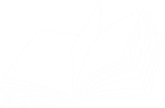 新课探究
文本标题一
文本标题二
请在这里输入你的文字内容请在这里输入你的文字内容请在这里输入你的文字内容
请在这里输入你的文字内容请在这里输入你的文字内容请在这里输入你的文字内容
文本标题三
文本标题四
请在这里输入你的文字内容请在这里输入你的文字内容请在这里输入你的文字内容
请在这里输入你的文字内容请在这里输入你的文字内容请在这里输入你的文字内容
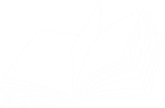 新课探究
03
文本标题
文本标题
文本标题
文本标题
文本标题
04
单击此处添加文字阐述，添加简短问题说明文字，具体说明文字在此处
02
单击此处添加文字阐述，添加简短问题说明文字，具体说明文字在此处
单击此处添加文字阐述，添加简短问题说明文字，具体说明文字在此处
05
01
单击此处添加文字阐述，添加简短问题说明文字，具体说明文字在此处
单击此处添加文字阐述，添加简短问题说明文字，具体说明文字在此处
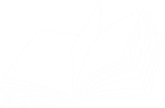 新课探究
输入标题内容
输入标题内容
输入标题内容
输入标题内容
单击此处添加文字阐述，添加简短问题说明文字，具体说明文字在此处添加此处。更多模版：亮亮图文旗舰店https://liangliangtuwen.tmall.com
单击此处添加文字阐述，添加简短问题说明文字，具体说明文字在此处添加此处。
单击此处添加文字阐述，添加简短问题说明文字，具体说明文字在此处添加此处。
单击此处添加文字阐述，添加简短问题说明文字，具体说明文字在此处添加此处。
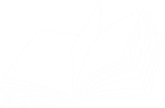 巩固练习
添加标题内容
添加标题内容
添加标题内容
单击此处添加文字阐述，添加简短问题说明文字，具体说明文字在此处添加此处单击此处添加文字阐述，添加简短问题说明
单击此处添加文字阐述，添加简短问题说明文字，具体说明文字在此处添加此处单击此处添加文字阐述，添加简短问题说明
单击此处添加文字阐述，添加简短问题说明文字，具体说明文字在此处添加此处单击此处添加文字阐述，添加简短问题说明
01
02
03
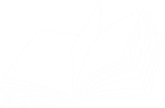 巩固练习
02
04
01
03
添加标题内容
添加标题内容
添加标题内容
添加标题内容
单击此处添加文字阐述，添加简短问题说明文字，具体说明文字在此处
单击此处添加文字阐述，添加简短问题说明文字，具体说明文字在此处
单击此处添加文字阐述，添加简短问题说明文字，具体说明文字在此处
单击此处添加文字阐述，添加简短问题说明文字，具体说明文字在此处
关键字
关键字
关键字
关键字
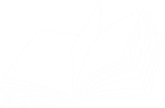 巩固练习
单击此处添加文字阐述，添加简短问题说明文字，具体说明文字在此处。
单击此处添加文字阐述，添加简短问题说明文字，具体说明文字在此处。
单击此处添加文字阐述，添加简短问题说明文字，具体说明文字在此处。
单击此处添加文字阐述，添加简短问题说明文字，具体说明文字在此处。
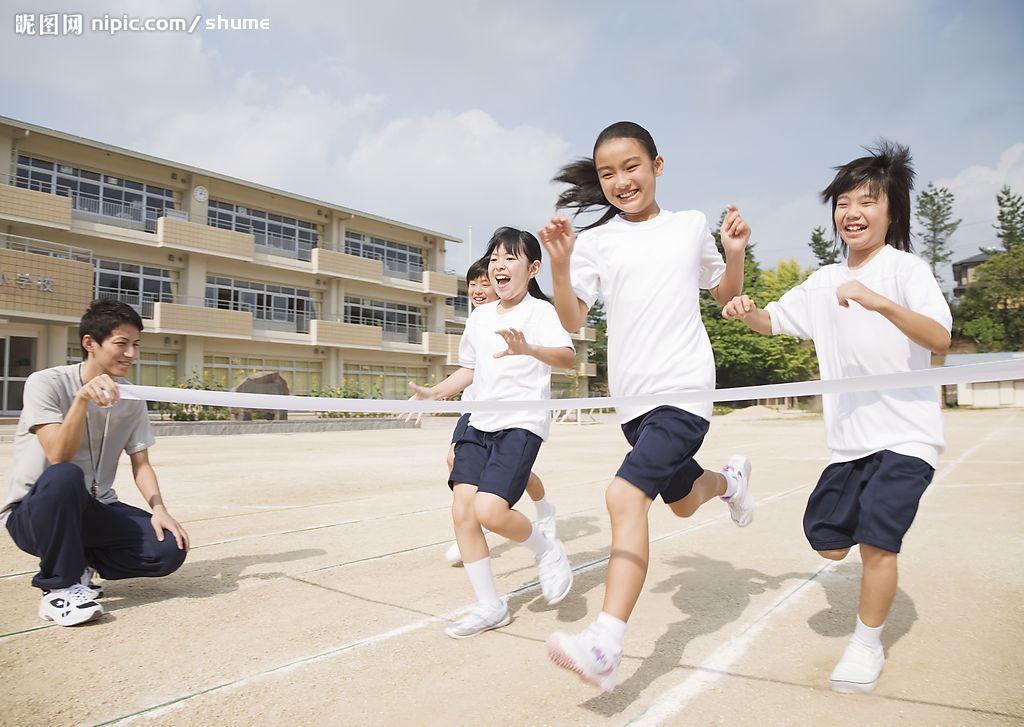 文本
文本
文本
添加文本标题
单击此处添加文字阐述，添加简短问题说明文字，具体说明文字在此处。单击此处添加文字阐述，添加简短问题
文本
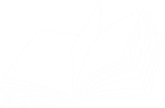 巩固练习
文本标题五
文本标题四
文本标题三
文本标题二
文本标题一
单击此处添加文字阐述，添加简短问题说明文字，具体说明文字在此处
单击此处添加文字阐述，添加简短问题说明文字，具体说明文字在此处
单击此处添加文字阐述，添加简短问题说明文字，具体说明文字在此处
单击此处添加文字阐述，添加简短问题说明文字，具体说明文字在此处
单击此处添加文字阐述，添加简短问题说明文字，具体说明文字在此处
关键字
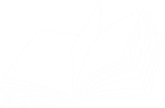 课堂小结
文本标题二
文本标题三
单击此处添加文字阐述，添加简短问题说明文字，具体说明文字在此处。单击此处添加文字阐述，添加简短问题
单击此处添加文字阐述，添加简短问题说明文字，具体说明文字在此处。单击此处添加文字阐述，添加简短问题
02
01
文本标题一
文本标题四
单击此处添加文字阐述，添加简短问题说明文字，具体说明文字在此处。单击此处添加文字阐述，添加简短问题
单击此处添加文字阐述，添加简短问题说明文字，具体说明文字在此处。单击此处添加文字阐述，添加简短问题
03
04
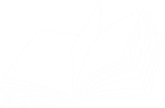 课堂小结
文本标题一
文本标题二
文本标题三
文本标题四
单击此处添加文字阐述，添加简短问题说明文字，具体说明文字在此处。单击此处添加文字阐述，添加简短问题
单击此处添加文字阐述，添加简短问题说明文字，具体说明文字在此处。单击此处添加文字阐述，添加简短问题
单击此处添加文字阐述，添加简短问题说明文字，具体说明文字在此处。单击此处添加文字阐述，添加简短问题
单击此处添加文字阐述，添加简短问题说明文字，具体说明文字在此处。单击此处添加文字阐述，添加简短问题
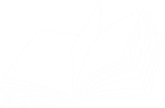 课堂小结
添加标题内容一
添加标题内容二
添加标题内容三
01
单击此处添加文字阐述，添加简短问题说明文字，具体说明文字在此处。单击此处添加文字阐述，添加简短问题说明文字，具体说明文字在此处。
单击此处添加文字阐述，添加简短问题说明文字，具体说明文字在此处。单击此处添加文字阐述，添加简短问题说明文字，具体说明文字在此处。
单击此处添加文字阐述，添加简短问题说明文字，具体说明文字在此处。单击此处添加文字阐述，添加简短问题说明文字，具体说明文字在此处。
03
02
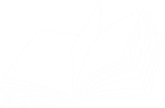 课堂小结
添加标题内容
添加标题内容
添加标题内容
添加标题内容
单击此处添加文字阐述，添加简短问题说明文字，具体说明文字在此处添加此处单击此处单击此处添加文字阐述，添加简短问题说明文字，具体说明文字在此处添加此处单击此处更多模版：亮亮图文旗舰店https://liangliangtuwen.tmall.com
单击此处添加文字阐述，添加简短问题说明文字，具体说明文字在此处添加此处单击此处单击此处添加文字阐述，添加简短问题说明文字，具体说明文字在此处添加此处单击此处
单击此处添加文字阐述，添加简短问题说明文字，具体说明文字在此处添加此处单击此处单击此处添加文字阐述，添加简短问题说明文字，具体说明文字在此处添加此处单击此处
单击此处添加文字阐述，添加简短问题说明文字，具体说明文字在此处添加此处单击此处单击此处添加文字阐述，添加简短问题说明文字，具体说明文字在此处添加此处单击此处
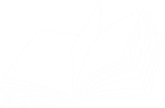 课堂小结
请在此添加标题内容
请在此添加标题内容
请在此添加标题内容
请在此添加标题内容
请在此添加标题内容
请在此添加标题内容
01
06
单击此处添加文字阐述，添加简短问题说明文字，具体说明文字在此处添加此处单击此处添加文字阐述，添加简短问题说明文字
单击此处添加文字阐述，添加简短问题说明文字，具体说明文字在此处添加此处单击此处添加文字阐述，添加简短问题说明文字
单击此处添加文字阐述，添加简短问题说明文字，具体说明文字在此处添加此处单击此处添加文字阐述，添加简短问题说明文字
单击此处添加文字阐述，添加简短问题说明文字，具体说明文字在此处添加此处单击此处添加文字阐述，添加简短问题说明文字
单击此处添加文字阐述，添加简短问题说明文字，具体说明文字在此处添加此处单击此处添加文字阐述，添加简短问题说明文字
单击此处添加文字阐述，添加简短问题说明文字，具体说明文字在此处添加此处单击此处添加文字阐述，添加简短问题说明文字
02
05
04
03
章
节
Part  Five
谈反思
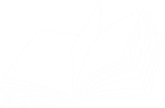 本课闪光点
文本标题一
文本标题二
文本标题三
文本标题四
单击此处添加文字阐述，添加简短问题说明文字，具体说明文字在此处。单击此处添加文字阐述，添加简短问题
单击此处添加文字阐述，添加简短问题说明文字，具体说明文字在此处。单击此处添加文字阐述，添加简短问题
单击此处添加文字阐述，添加简短问题说明文字，具体说明文字在此处。单击此处添加文字阐述，添加简短问题
单击此处添加文字阐述，添加简短问题说明文字，具体说明文字在此处。单击此处添加文字阐述，添加简短问题
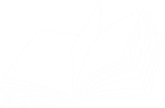 本课闪光点
文本标题一
文本标题一
文本标题一
文本标题一
单击此处添加文字阐述，添加简短问题说明文字，具体说明文字在此处添加此处。
单击此处添加文字阐述，添加简短问题说明文字，具体说明文字在此处添加此处。
单击此处添加文字阐述，添加简短问题说明文字，具体说明文字在此处添加此处。
单击此处添加文字阐述，添加简短问题说明文字，具体说明文字在此处添加此处。
添加标题
添加标题
添加标题
添加标题
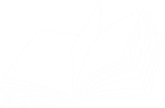 存在不足
不足一
单击此处添加文字阐述，添加简短问题说明文字，具体说明文字在此处。单击此处添加文字阐述，添加简短问题
01
不足二
不足之处
02
单击此处添加文字阐述，添加简短问题说明文字，具体说明文字在此处。单击此处添加文字阐述，添加简短问题
03
不足三
单击此处添加文字阐述，添加简短问题说明文字，具体说明文字在此处。单击此处添加文字阐述，添加简短问题更多模版：亮亮图文旗舰店https://liangliangtuwen.tmall.com
单击此处添加文字阐述，添加简短问题说明文字，具体说明文字在此处。单击此处添加文字阐述，添加简短问题说明文字，具体说明文字在此处。单击此处添加文字阐述，添加简短问题说明文字，具体说明文字在此处。
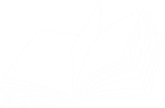 存在不足
文本
内容
文本
内容
添加标题
添加标题
单击此处添加文字阐述，添加简短问题说明文字，具体说明文字在此处添加此处。
单击此处添加文字阐述，添加简短问题说明文字，具体说明文字在此处添加此处。
不足
文本
内容
文本
内容
添加标题
添加标题
单击此处添加文字阐述，添加简短问题说明文字，具体说明文字在此处添加此处。单击此处添加文字阐述，
单击此处添加文字阐述，添加简短问题说明文字，具体说明文字在此处添加此处。
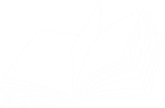 我的反思
在此处单击添加文本标题
单击此处添加文字阐述，添加简短问题说明文字，具体说明文字在此处添加此处。添加简短问题说明文字。单击此处添加文字阐述，添加简短问题说明文字，具体说明文字在此处添加此处。添加简短问题说明文字。

    单击此处添加文字阐述，添加简短问题说明文字，具体说明文字在此处添加此处。添加简短问题说明文字。单击此处添加文字阐述，添加简短问题说明文字，具体说明文字在此处添加此处。添加简短问题说明文字。
思
我
反
的
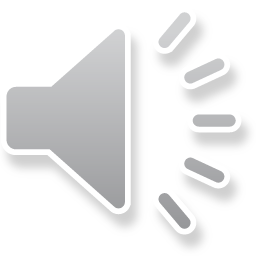 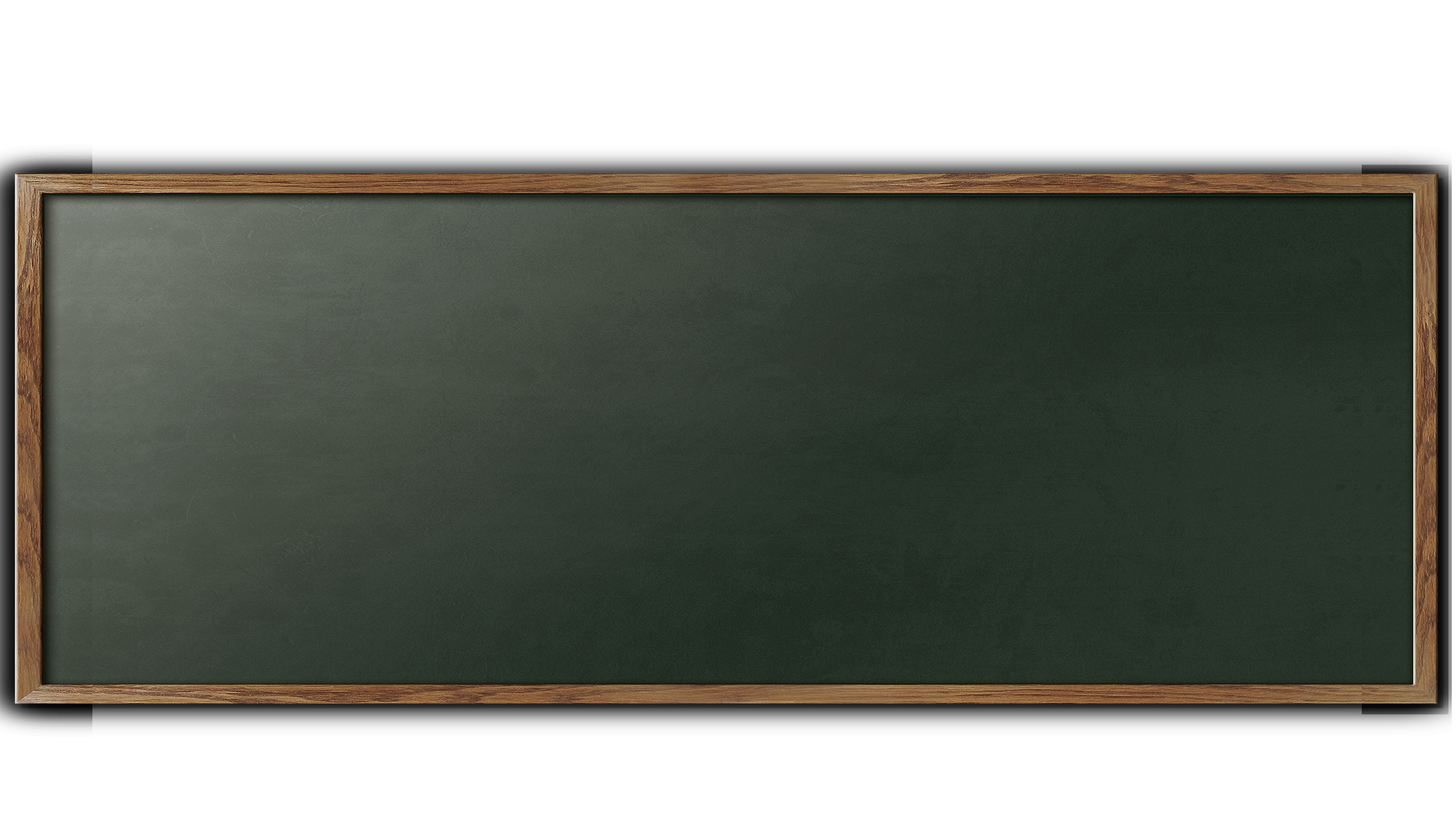 谢
谢
观
看
精美教师说课试讲教学通用PPT
执教者: 亮亮图文时间：201X年XX月
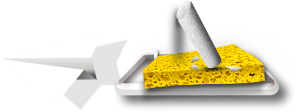 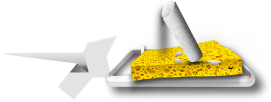 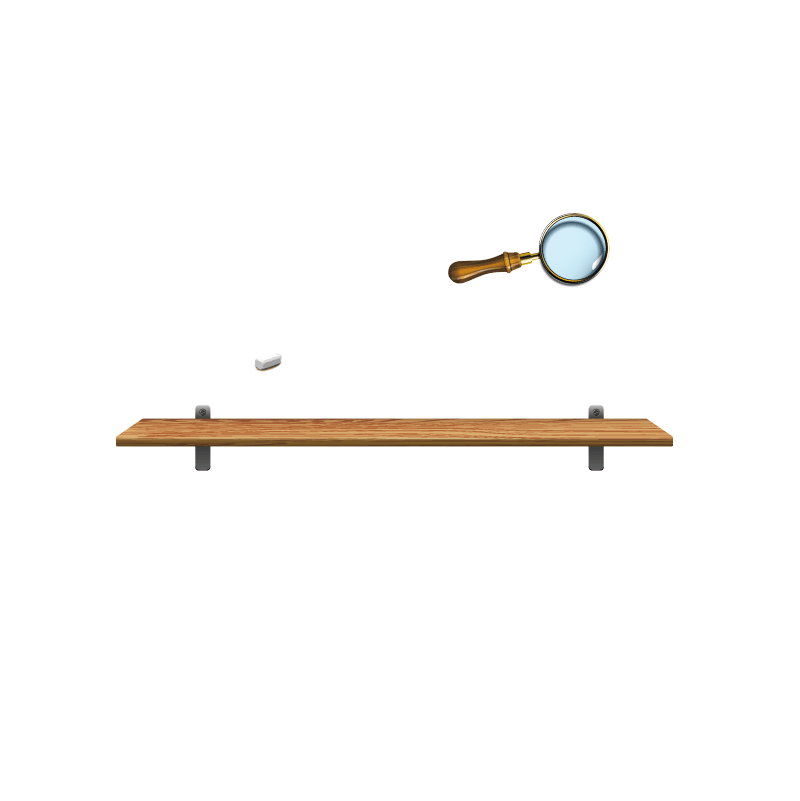